Mathematik 9 Abels
Vermischte Übungen
Fun54,55
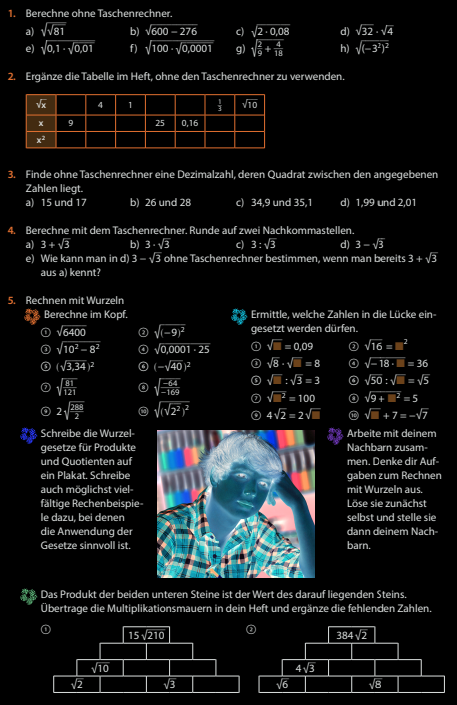 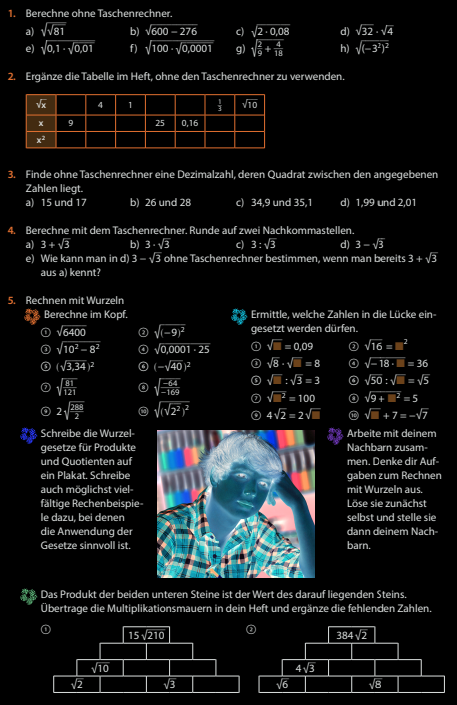 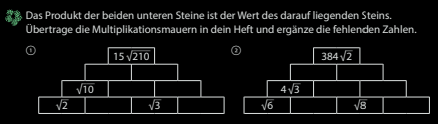 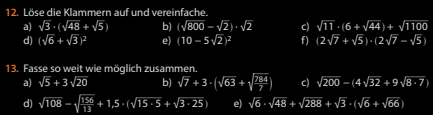 Fun56,57 – Gruppe 1
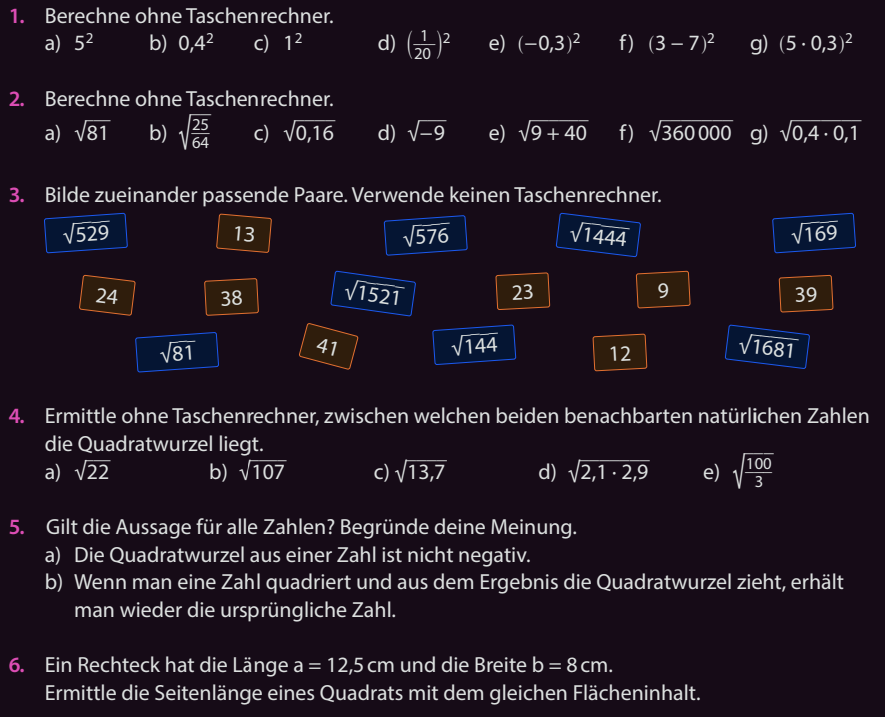 Fun56,57 – Gruppe 2
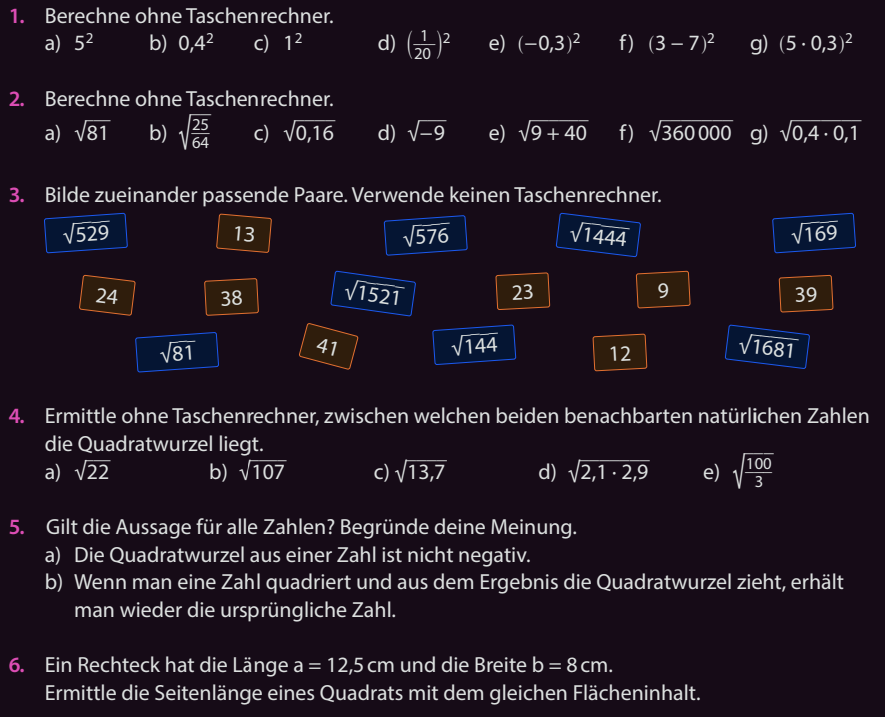 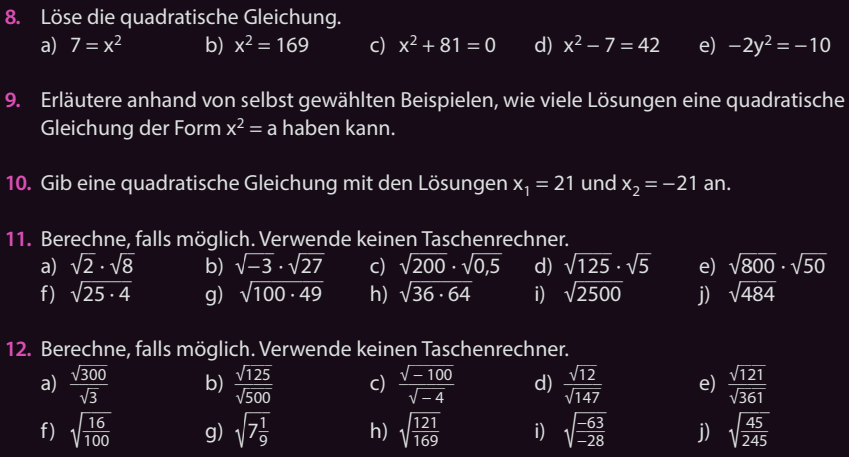 Fun56,57 – Gruppe 3
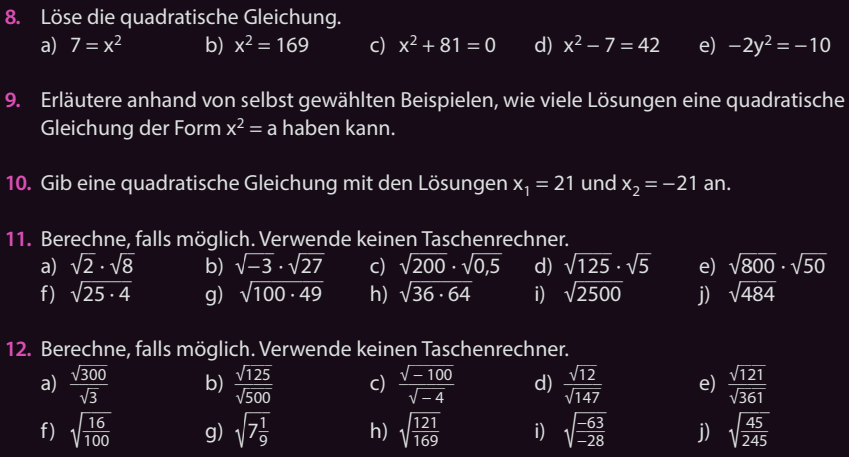 Fun56,57 – Gruppe 4
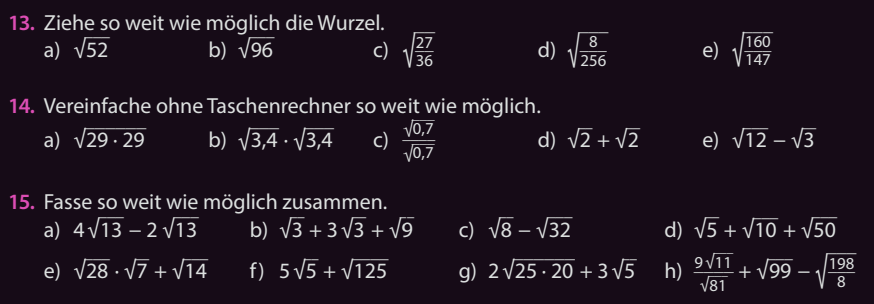 Mathematik
Fach
8. Klasse
Klasse
Reelle Zahlen
Reihe
*
Thema
Test
Lektion